Фінансова система Канади
План
1. Особливості побудови національної економічної моделі Канади.
2. Податкова система Канади. 
3.Загальна характеристика фінансового ринку Канади. 
4. Банківська система Канади.
1. Особливості побудови національної економічної моделі Канади.
Короткі відомості про країну
Канада – конституційна монархія парламентського типу; федерація, яка складається з 10 провинцій і трьох територій. 
Столиця Канади – Оттава.
Чисельність населення станом на 2016 р.  – 36 млн. осіб. 
Офіційні мови – англійська (67,1%) і французька (21,5%). 
Валюта – канадський долар. 
Середній вік населення – 40 років. 
У структурі ВВП сільському господарству належить 2%, промисловості – 28,4%, послугам – 69,6%. Рівень безробіття приблизно 6%.
Бюджетна система Канади
Перший рівннь
Другий рівень
Третій рівень
бюджетної системи є федеральний бюджет, який формується і виконується федеральним урядом.
бюджети десяти провінцій і трьох територій.
бюджети місцевих органів влади - 5000 муніципальних утворень, включаючи міста, села, графства і райони спеціального обслуговування
Фінансовий рік, тобто період виконання федерального бюджету, в Канаді починається 1 квітня поточного року і закінчується 31 березня наступного року.
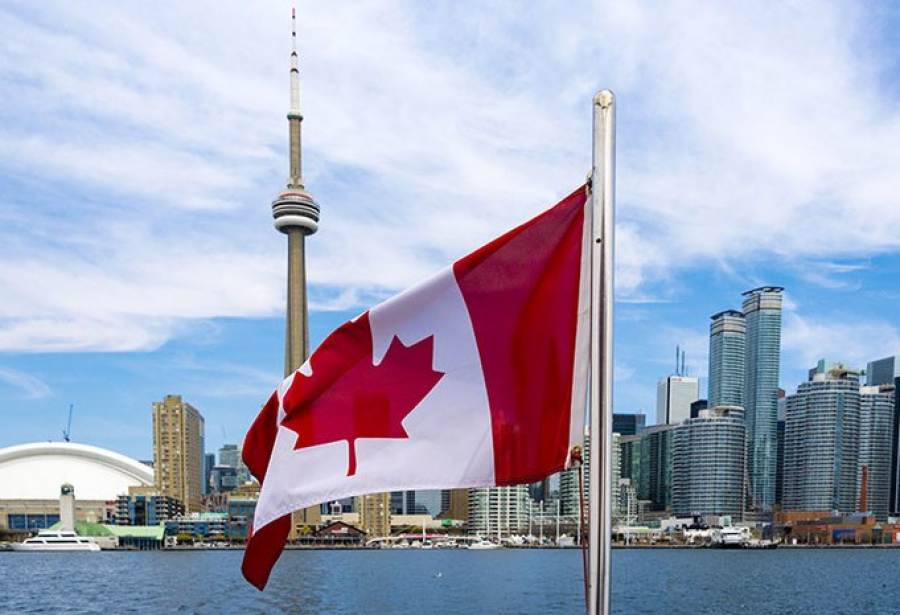 Відповідно до Звіту Агенції доходів Канади надходження до бюджету мають таку структуру:
1)податок з доходів фізичних осіб (федеральний і провінційний ) (Personal Income Tax) — 32,3 %; 
2) податок з прибутків підприємств (Corporate Income Tax), — 8,58%; 
3) податок на товари та послуги (Goods and Services Tat (GST)), — 11,44%; 
4) спеціальні податки на товари та послуги – 6,58%;
5) відрахування на соціальне страхування та податки на фонд заробітної плати - 6,62%;
6) податки на майно – 9,37%;
7) інші податкові надходження — 5,29%;
8) неподаткові надходження — 19,55%.
Структура видатків бюджету Канади:
1)державні трансферти (пенсії, виплати по безробіттю, допомога на дитину) — 25,8%; 
2) державні витрати пов’язані з охороною здоров’я, вищою освітою і т.п. — 19,5 %; 
3) субсидії та трансферти федеральних департаментів фізичним та юридичним особам — 12,6%;
 4) видатки на експлуатацію та утримання капіталу (Operating and capital ) — 17,9%; 
5) видатки на обслуговування державного боргу (Public debt charges ) — 13,0%; 
6) видатки на національну оборону (National Defence) — 7,8%; 
7) видатки на державні корпорації (Crown corporations) — 3,4%
2. Податкова система Канади
Податкова система Канади в сучасних умовах представлена на трьох основних рівнях – 
федеральному (48% доходів держави), 
провінційному (42%),
місцевому (10%).
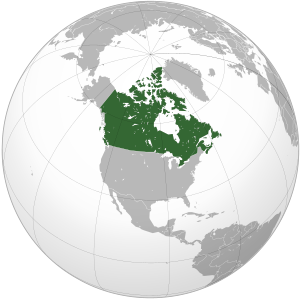 Основу доходів федерального бюджету складають федеральний податок з доходів фізичних осіб, податок з доходів підприємств, податок на доходи нерезидентів, 5%-вий податок на товари та послуги, ввізне мито, податок на енергію і федеральний акцизний збір, на частку яких припадає 50% від загальної суми збору податків до бюджету. 
Доходи провінцій складаються з провінційного податку з доходів фізичних осіб, провінційного податку з доходів підприємств, провінційного податку на товари і послуги, провінційного акцизу, внесків до фондів соц. страхування, податків на дарування, рентних платежів, реєстраційних і ліцензійних зборів, частка яких у загальному балансі податків становить 40%.
 Податкові надходження місцевих бюджетів складаються з податку на нерухомість, податку на підприємництво і зборів за надання ліцензій та різного роду дозволів, які становлять частку в 10% в загальній системі податкових надходжень до бюджету.
Податкове навантаження
Загальне податкове навантаження на економіку Канади становить понад 45%. У податковій системі Канади переважає пряме оподаткування. Найбільше регулюючий вплив на економіку робить податок на прибуток корпорацій. Питома вага надходжень від цього податку становить приблизно 10% у загальних доходах федерального бюджету і 4% в доходної частини бюджетів провінцій.
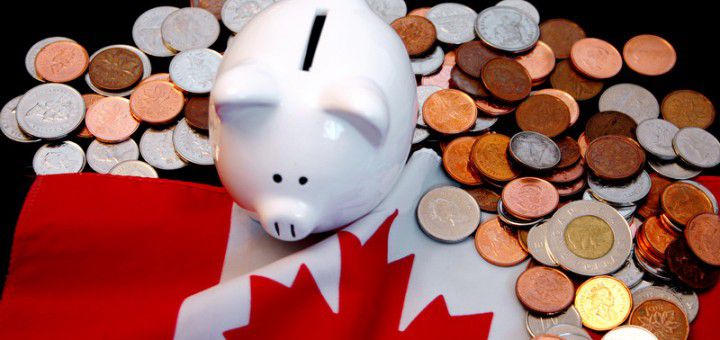 Особливість канадської системи оподаткування
Поєднання пропорційних та диференційованих ставок податку на доходи фізичних осіб: 
крім федеральних ставок кожна з 12 провінцій та територій також має свої диференційовані ставки (в кожній провінції свої ставки провінційного податку).
Податок на прибуток корпорацій має досить розгалужену сітку ставок, базова фереративна складає 30%, проте пільговим тарифом оподаткування користуються дві категорії компаній: підприємства обробляючої галузі — 21%, підприємства малого бізнесу у всіх сферах – 12%. Якщо підприємство використовує кредит, податкова ставка може коливатись від 13 до 22%.
Федеральний і провінційний податок на доходи фізичних осіб
Сплачуються безпосередньо фізичною особою один раз на рік із загальної суми доходів з усіх джерел. Якщо з валового доходу громадянина відняти витрати, пов'язаний з його одержанням, то залишається дохід як об'єкт оподаткування за визначеними законом відрахуваннями.
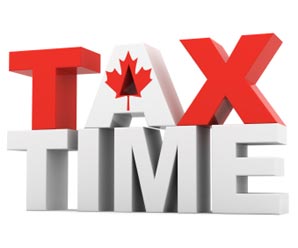 Дохід класифікується за шістьома позиціями: 
заробітна плата, підприємницький дохід; 
дохід від майна, що здається в оренду; 
дохід від інвестицій: 
відсотки, дивіденди; 
приріст капіталу; 
інші доходи, включаючи пенсії, дотації тощо.
Податкову декларацію за попередній рік треба подати не пізніше 30 квітня поточного року.
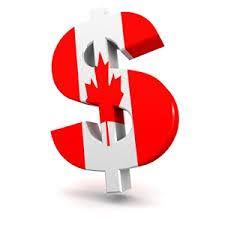 Податок на приріст ринкової вартості активів.
Велике значення в системі прибуткового податку з населення має податок на приріст ринкової вартості активів. 
Якщо раніше тільки половина цього доходу підпадала під оподаткування, причому реальна ставка сукупного федерально-провінційного податку дорівнювала 26%, то в даний час оподатковувана частка розширилася до 75%, а реальна ставка податку на приріст ринкової вартості зросла до 30%.
Обов'язкові внески до державного фонду страхування зайнятості і державний пенсійний фонд відраховуються у формі вирахування з заробітної плати.
ПДВ
Податок на продукти та послуги (ПДВ) обкладається за ставкою 5-7%, в залежності від територій.
Діючий податок із продажів має дві характерні риси: 
1) поширюється тільки на споживання, звільняючи від податків сам виробничий процес і тим самим не загрожуючи внутрішньому виробництву;
 2) спирається на більш широку базу.
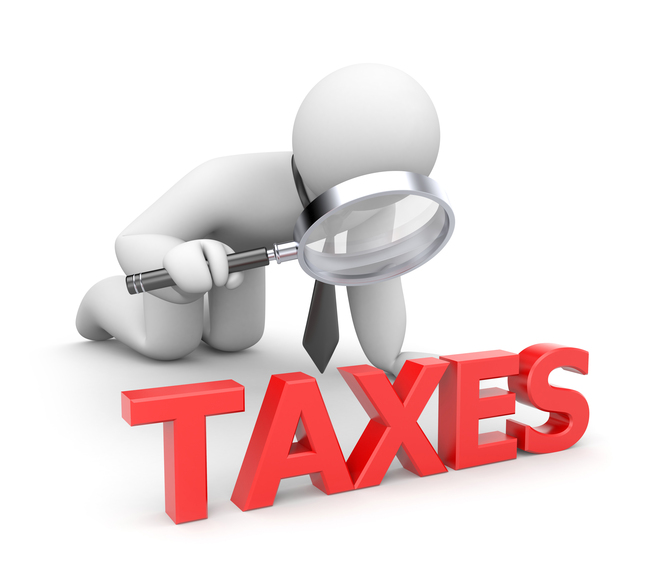 Податок на нерухомість
З місцевих податків найбільший - податок на нерухомість. Зазвичай при цьому оподаткування за основу беруть вартість землі, на якій ведеться забудова. Оцінка оподатковуваної власності входить до функцій провінціальної влади для формування єдиного підходу в провінції.
При оцінці враховуються три чинники: 
витрати на створення даної вартості; 
дохід, який вона реально приносить власнику; 
урахування ринкової вартості на момент оцінки
Податок з нерухомості стягується зазвичай у розмірі 1-2% від вартості власності. 
Ставка різко підвищується, якщо нерухомість використовується для певних видів діяльності. Податок сплачується огдин раз на рік. 
Урядові і провінційні будівлі та споруди звільнені від податку на нерухомість, але крім загальних дотацій та субвенцій муніципалітетам виділяються суми, рівні сумі того податку, який вони не сплачують.
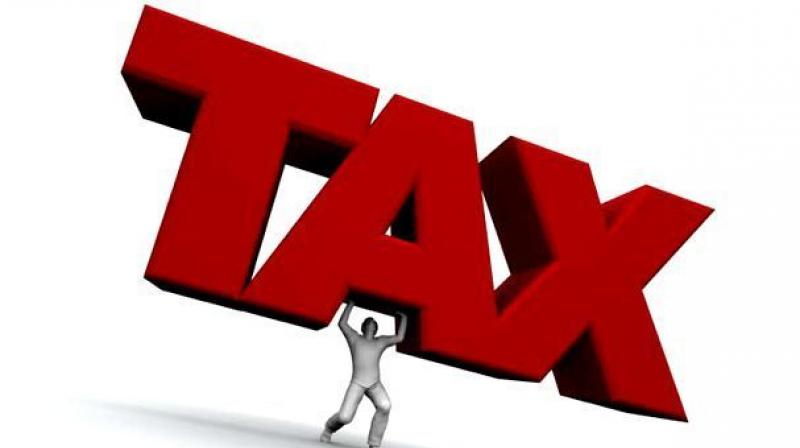 Податок на придбання майна
Сплачується в залежності від вартості придбаного майна, Якщо вартість майна менше 55 тис. дол. – ставка податку 0,5%, від 55 тис. – 250 тис. дол. -  1%, від 250 тис. – 400 тис. – 1,5%, більше 400 тис. дол. – 2%.
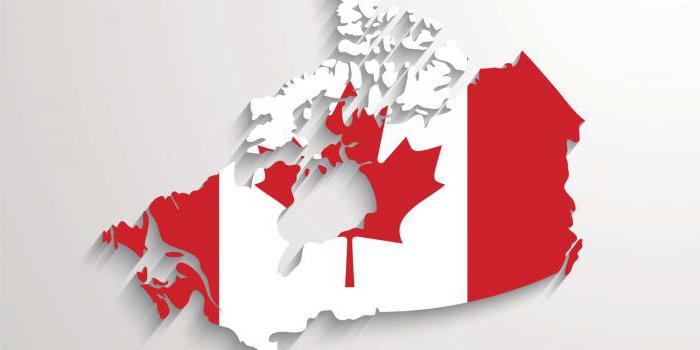 Податкова політика
Податкова політика розробляється відділом бюджетної політики й економічного аналізу Міністерства фінансів. Усі проекти виносяться на обговорення, насамперед, у Палату Громад. Збором податків займається Міністерство національного доходу. 

Для окремих провінцій зроблені винятки. Наприклад, Квебек самостійно збирає подоходній податок з громадян і податок на прибуток корпорацій; Онтаріо і Альберта мають таке право тільки відносно податку на прибуток .
3. Загальна характеристика фінансового ринку Канади.
Фінансовим центром Канади вважається Торонто. 
Фондовий ринок Канади характеризується збільшенням обсягів операцій і широким поширенням нетрадиційних видів фондових цінностей, все більше проявляється тенденція до оформлення майнових прав у вигляді цінних паперів. 
В даний час цінні папери випускають під будь-які активи: платежі по закладних, надходження коштів від неоплаченого кредиту та інші активи.
Інші основні канадські ринки - Монреальська біржа, Ванкуверська фондова біржа і Альбертська фондова біржа. Понад 70 фірм є власниками фондової біржі Торонто. Ці фірми займаються купівлею-продажем цінних паперів, а брокери ще й надають консультації клієнтам або допомагають провести інвестиційні дослідження.
Характеристика фінансового ринку Канади
На внутрішньому ринку держави працюють чотири основні категорії емітентів: уряд Канади та його агенції, уряди провінцій та їх агенції, муніципалітети та корпорації — як фінансові так і нефінансові. 

Держава випускає наступні основні види цінних паперів: ринкові фінансові інструменти; казначейські векселі; облігації, що торгуються; неринкові фінансові інструменти; канадські облігації з премією.
4. Банківська система Канади.
В країні існує три типи банківських установ. 
чартерні банки, що мають безліч відділень по всій країні. 
трастові компанії, загальнонаціональні або провінційні. 
кредитні об’єднання, які можуть бути тільки провінційними.
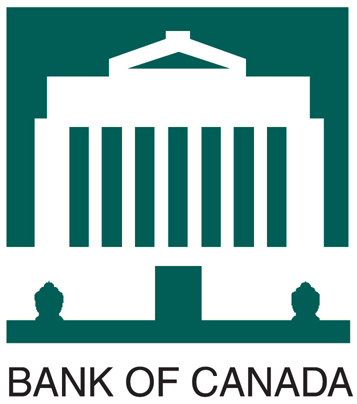 Банк Канади
Банк Канади - центральний емісійний банк країни.
Основними функціями Банку Канади є: 
регулювання грошового обігу та кредиту; 
підтримку курсу національної валюти по відношенню до інших валют; 
мобілізація рівня цін, рівня виробництва і торгівлі. 

Банк Канади здійснює випуск банкнот в обіг, надає аванси комерційним банкам, управляє касовими резервами комерційних банків, регулює розрахунки між банками по клірингових рахунків, регулює державні золотовалютні резерви.
Банк Канади відповідає за такими напрямами діяльності банківської системи:
Монетарна політика: Метою монетарної політики є сприяння стабільно розвивається, і підвищення життєвого рівня мешканців Канади шляхом стримування і прогнозованості інфляції.
Випуск валюти: Банк випускає канадські банкноти і несе відповідальність за їх зовнішній вигляд і захищеність, розповсюдження і заміну.
Фінансова система: Банк активно просуває надійні, розумні та ефективні фінансові системи, як у Канаді, так і в світі.
Управління фондами: Банк Канади надає високоякісні та ефективні послуги з управління фондами федерального уряду, Банку та інших клієнтів.
Головним видом активних операцій комерційних банків є позичкові операції.
Відмінність від банків США
Канадські банки активно сприяють «канадизації» — викупу канадських фірм у іноземних власників.
Банки Канади дуже рідко є центрами фінансово-олігархічних груп, поступаючись у цій ролі найбільшим промисловим монополіям країни.
Негативний вплив на банківську систему Канади чинить жорстока прив'язка канадської економіки до ринку США. Також відмінною рисою є те, що на території Канади діють фінансові установи - широко диверсифіковані інвестиційно-банківські фірми, або торгові банки. Зараз у Канаді відбувається стрімкий розвиток цього виду фінансових інститутів, цей процес багато в чому пояснюється тим, що торговий банк практично не потрапляє під існуючі закони, що регулюють сферу фінансів у Канаді, та під закони про обмеження прав вкладників скуповувати великі (понад 10%) пакети голосуючих акцій фінансових компаній.
Дякуємо за увагу!
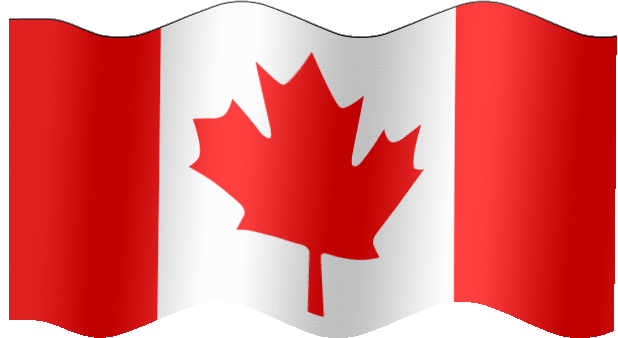